Inégalités des chances scolaires
Quel doit-être le rôle de l’école ?

Qu’évoque chez vous l’inégalité des chances scolaires ?

Quelles en sont les causes ?
[Speaker Notes: Inégalités des chances scolaire? Préciser en quelques mots! Petite définition de ce concept! 
Diplôme secondaire inférieur ou supérieur, supérieur hors unif ou unif, etc. + âge auquel on décroche un diplôme + etc.
Me décrire, brève présentation!
Synthétiser les réponses des étudiants au tableau ?
Groupe d’idées : argent/familles/choix personnel/etc. ?]
Inégalités des chances scolaires :Deux visions qui s’affrontent
Jacquet Nicolas, Université de Liège
	Présentation Alter Ecole : 3/12/14
Émile Durkheim
L'école a pour finalité de produire des individus socialisés, à travers une « éducation morale » visant à former des acteurs adaptés à des conditions sociales données, et des individus autonomes, des citoyens capables de s'élever vers la culture de la « grande société ».
[Speaker Notes: Education morale? 
Individus autonomes? => que veut dire autonome, parle-t-on financièrement, culturellement, etc.? Grande société? Bourgeoisie? Aristocratie? SI on ne fait pas l’école on est donc pas capable? Uniformité de l’école? Accessibilité pour tous?

Qu’est-ce qui est considéré comme un fait social? Vous avez déjà vu Durkheim, pourquoi avez-vous étudié ce sujet? Pourquoi un fait social, 4 caractéristiques, collectif, contraignant, stable et extérieur!]
Evolution de l’école
Quels sont les enjeux et les limites de la massification scolaire ?

Existe-il un écart entre la théorie et la pratique ?

Quelles sont les différentes mutations opérées par l’école ;
Mutations => école, culture et société

 La question des inégalités scolaires devient centrale !
[Speaker Notes: Massification, définition! De plus en plus d’individus à l’école, obligation scolaire + augmentation du temps d’étude + etc.]
Evolution :  De Kerchove & Lambert, 1996
[Speaker Notes: Peut-être des données plus récentes]
[Speaker Notes: Tableau plus récent avec des chiffres !]
Contextualisation
Deux courants sociologiques s’approprient des données statistiques identiques pour expliquer différemment le concept des inégalités des chances scolaires

En France entre les années 1960 et 1980


Présentation, support PPT tiré du cours « Epistémologie des sciences sociales » de l’Université de Liège, Marc Jacquemain
[Speaker Notes: Expliquer la méthodologie, données statistiques récoltées sur le modèle quantitatif, tentent de développer un modèle d’analyse pour expliquer, justifier cette inégalité !

Lien avec les différentes méthodes, qualitatives et quantitatives. Utilisation des données, qu’auriez-vous utilisé comme méthodologie, quanti ou qualitatif !]
Une théorie intentionnelle : Raymond Boudon
Cadre général
Point de départ épistémologique : préférer l’intentionnalité à la causalité (idée que l’acteur est surdéterminé dans les théories sociologiques)
Centrer sur la notion de choix

Point de départ théorique : le parcours scolaire peut être vu comme une suite de points de bifurcation : 


	
														Parcours long
Sortie
Sortie
Sortie
[Speaker Notes: Définir épistémologie, intentionnalité et causalité !

Épistémologie = Comment construire une théorie scientifique, quel modèle l’auteur a-t-il utilisé pour construire sa théorie? Epistémologie s’intéresse à la manière dont un auteur a construit son modèle !

Ex : faire le choix entre intentionnalité ou causalité, Intentionnalité = + Causalité =]
Les enjeux du choix
Le coût

Direct : le minerval, les frais de logement, les frais scolaires divers (syllabus, ouvrages, etc.);

Indirect : étudier ne rapporte pas d’argent directement;

Se distancier de la classe sociale de ses parents
Le risque
Risque de ne pas réussir l’année suivante


Risque de ne pas trouver un emploi. 


Le diplôme n’est pas toujours garant d’un emploi futur
Le bénéfice
Quel peut être le bénéfice d’une année scolaire supplémentaires ?

« L’homo oeconomicus » =  étudier rapportera davantage dans le futur (investissement sur le long terme)

Boudon propose une vision plus « sociologique » et suggère que le return est la mobilité sociale espérée

Passer d’une classe sociale à l’autre, ascension sociale
[Speaker Notes: Mobilité sociale (expliquer)!

Redéfinir les classes sociales, ouvriers, employés, cadres, etc. ! 

Karl Marx =  l'aristocratie financière; la bourgeoisie industrielle; la bourgeoisie commerçante; la petite bourgeoisie; la paysannerie; le prolétariat; le sous prolétariat]
Le calcul des acteurs et l’inégalité scolaire
« Pour un fils d’ouvrier, devenir instituteur, c’est une ascension sociale, pour un fils de magistrat, c’est une déchéance ».

Le choix se produit à chacun des points de bifurcation

La classe sociale est essentiellement déterminante au début du parcours
Une théorie fonctionnelle :Roger Baudelot et Christian Establet
Approches
Le système scolaire français est divisé en deux réseaux (primaire-professionnel et secondaire-supérieur)

Ces deux réseaux produisent deux types d’individus

Deux types différents de pratiques scolaires (et pédagogiques)

La sélection se fait à l’école primaire

Conclusion : l’appareil scolaire sert à reproduire les rapports sociaux capitalistes.
Explication fonctionnelle
L’école est divisée en deux réseaux de scolarisation parce que cette division contribue à reproduire les rapports sociaux capitalistes : c’est la fonction de l’école par rapport à la société qui explique comment l’école est structurée
APPAREIL SCOLAIRE DIVISE EN DEUX RESEAUX
SOCIETE DIVISEE EN DEUX CLASSES SOCIALES
Le schéma
École primaire : sélection par le code, le contenu, la répression de l’expression spontanée

PRIMAIRE PROFESSIONNEL		SECONDAIRE SUPERIEUR
Ecole garderie				Compétition 
Cahiers à la place des livres		Le livre et la « haute culture »
Apprentissage par cœur			Esprit critique
Rabâchage				Progression systématique	



DOMINES					DOMINANTS
[Speaker Notes: Rapport entre dominés et dominants !
Dominant/dominé = Bourdieu, capitaux (économique, culturel, social, etc.), rapport de force entre ceux qui détiennent beaucoup de capitaux et ceux qui n’en ont pas !]
C. Baudelot et R. Establet
L’unité de l’école n’est qu’apparente ;

L’école participe de (et à) la lutte des classes ;

Les deux réseaux sont fortement cloisonnés et forment les élèves dans leur futur rôle dans la nation ;

L’orientation scolaire = partage de classes sociales ;

Le prolétariat ou le « peuple » = scolarité courte et pratique ;

L’«élite » ou l’alliance entre la bourgeoisie et la petite bourgeoisie = préparation au bac et aux études supérieures.
Merci de votre attention
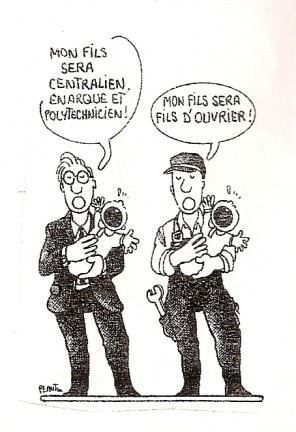 Discussion
Questions ?

Que peut-on retenir/dire de ces deux analyse ?

L’une d’elle est-elle plus pertinente que l’autre ?

La mixité dans les classes est-elle positive ? (classes sociales)
[Speaker Notes: Faire le lien avec les idées des étudiants (1ère DIA)

Doctorat ?]
François Dubet : sociologie de l’éducation
Massification scolaire génère un handicap pour les individus qui ne détiennent aucun diplôme;

Formation scolaire de plus en plus indispensable alors que sa rentabilité est de plus en plus faible.
[Speaker Notes: Quelle mixité? Intégration sociale, méritocratique?]